2
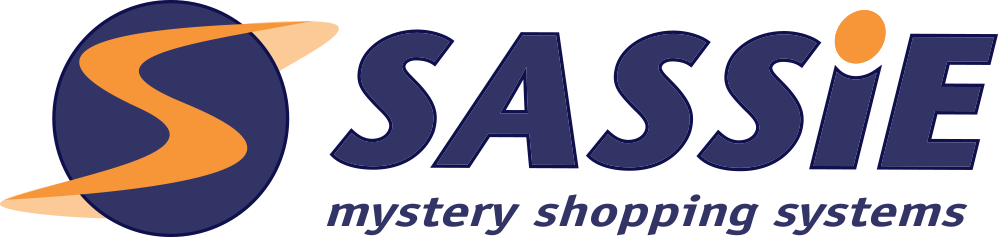 3
Getting Better Results on Custom Projects
Custom Projects are where the toughest clients are won ... and sometimes where time and money go down in horrible defeat. Director of Operations, Robert Swalley draws on decades of experience in how to manage your projects for maximum results and minimal heartache.
4
Sell What You Have
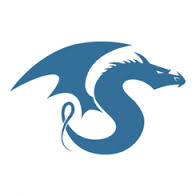 Dragon Dashboards
Dragon Shop Views
Theme Commander 3
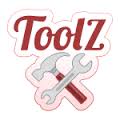 ToolZ Reports and Widgets
5
Sell What You Have
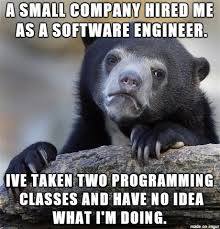 No Programming Degree necessary!
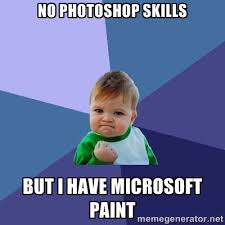 No mad Photoshop chops required!
6
Sell What You Have
Activate only the reports that make sense for this client
It’s not about having the most reports but rather the RIGHT reports
Sell your expertise
7
So Your Client Is Asking You To Customize The System So You Come To Us For Help
Determine the business need and let us propose the solution
8
So Your Client Is Asking You To Customize The System So You Come To Us For Help
New to SASSIE?
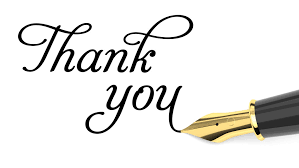 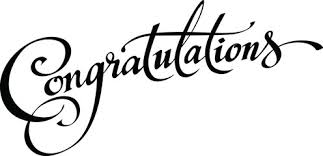 9
Concierge
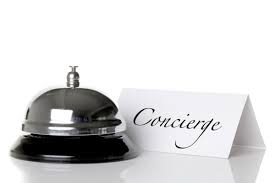 10
Ok So You’ve Determined You Have To Customize, Now What?
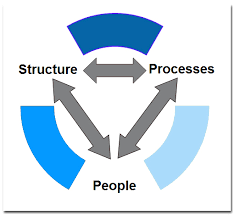 Understand Our Process And Structure
11
Support Structure
Tier One Support
SPS – Support Project Services
Project Teams
12
Support Structure
Tier One Support
Tracker
Live Chat
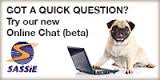 13
Support Structure
SPS – Support Project Services
Small quick mini “projects”
Database manipulations
One time queries
One-off exports
Custom Templates
ToolZ reports and Widgets
14
Support Structure
Project Teams
Project Manager
Developer
QA Engineer
Big Projects
Custom Reports
Action Plans
SSO’s
15
Project Process
http://go.sassiex.com/ProjectProcess
1.	Tracker Request comes in
2.	Ballpark estimate obtained during PM Huddle
3.	Estimate accepted
4.	Basic requirements are confirmed
5.	Project gets scheduled with due dates
6.	Detailed requirements are gathered
7.	Spec written
8.	Spec approved
9.	Development / QA cycle
16
Project Process
http://go.sassiex.com/ProjectProcess
10.	 Deliver to UAT for client approval.  Invoice client.
a.	UAT is often called “the place code goes to die”.  If you never approve your customization to go live, you will be billed for it but it will never go live.  This is an extremely important step.
b.	This is where you can identify any missed spec items or things that are not functioning properly.  This is NOT a place to “Trial and Error code”.  If you want additional functionality that wasn’t previously requested you can ask to get an estimate on a Phase 2.
17
Do Only What Is Necessary
80/20 rule – 20% of the effort gets 80% of the solution

To get the remaining 20% of the solution takes 80% of the effort

Effort = Time and money


The 80% option is often good enough
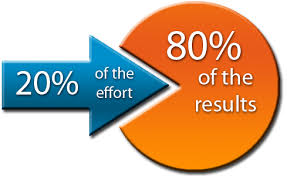 18
Do Only What Is Necessary
Three Estimates:
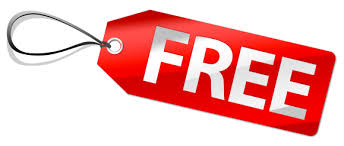 1.  FREE or DIY
2.  80% Solution
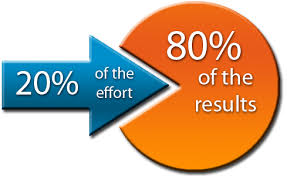 3.  The Whole Enchilada
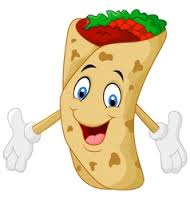 19
So Now You’ve Gotten Your Estimates And Are Thinking:
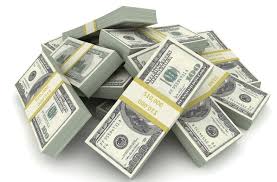 Wow, I really don’t want to do the $10k option, how do I get them to do the $2k option?
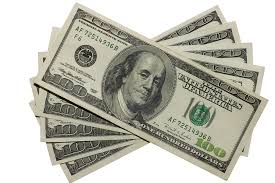 20
How do I get them to do the 80% option?
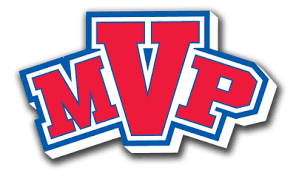 MVP
Phase 2
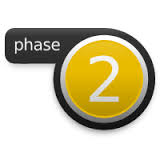 21
The Client Has Accepted The Estimate, Now What?
Follow the Project Process
Obtain the FULL requirements up front
Understand the requirements
Actively participate
22
The Client Has Accepted The Estimate, Now What?
Review the Spec and sign off on it
Review the finished solution when presented on UAT.
23
Conclusion
The big take-aways are as follows:

	Help us help you
bring the business need, not the solution
	Sell what we have first
	Do only what is necessary
Obtain ALL of the requirements up front
Actively participate
24
Getting Better Results on Custom Projects
Custom Projects are where the toughest clients are won ... and sometimes where time and money go down in horrible defeat. Director of Operations, Robert Swalley draws on decades of experience in how to manage your projects for maximum results and minimal heartache.
25
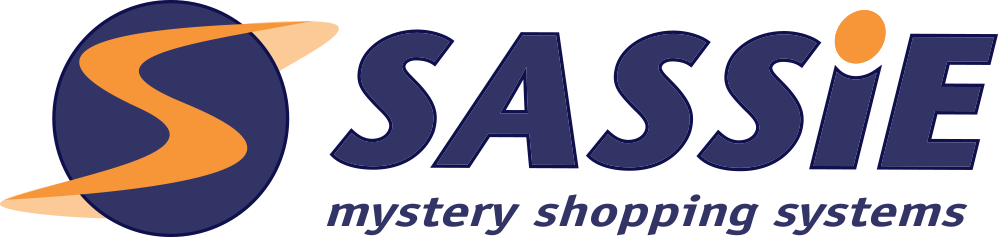